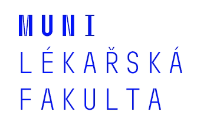 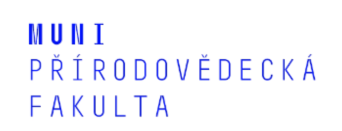 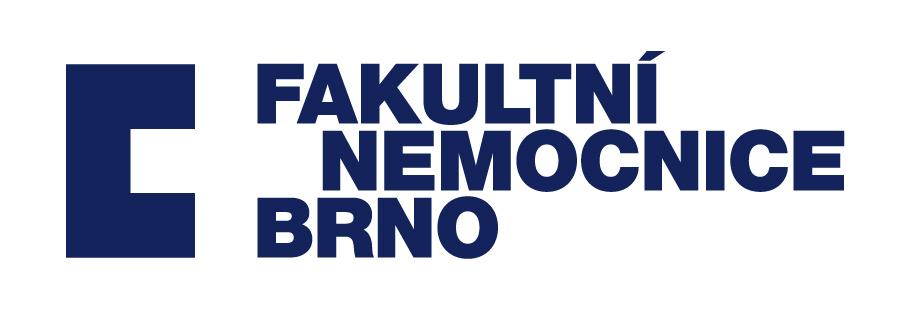 PŘÍPRAVA CHROMOSOMOVÝCH PREPARÁTŮ METODAMI KLASICKÉ CYTOGENETIKY
vytvořilo CMBG FN Brno
zpracovala Mgr. Navaříková
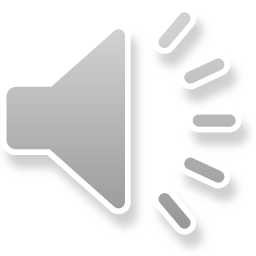 VSTUPNÍ MATERIÁLY K VYŠETŘENÍVROZENÝCH CHROMOSOMOVÝCH ABNORMALIT
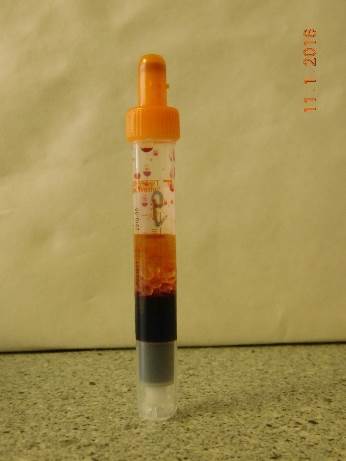 postnatální materiály: periferní krev
prenatální materiály: plodová voda, choriové klky, 
                                   krev plodu, kůže potracených plodů
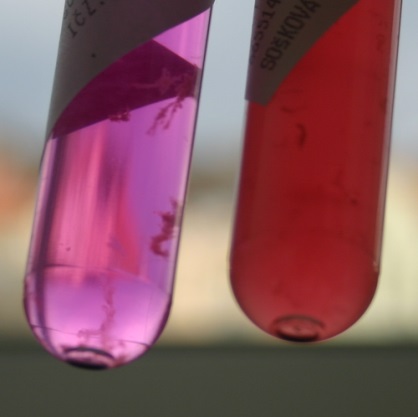 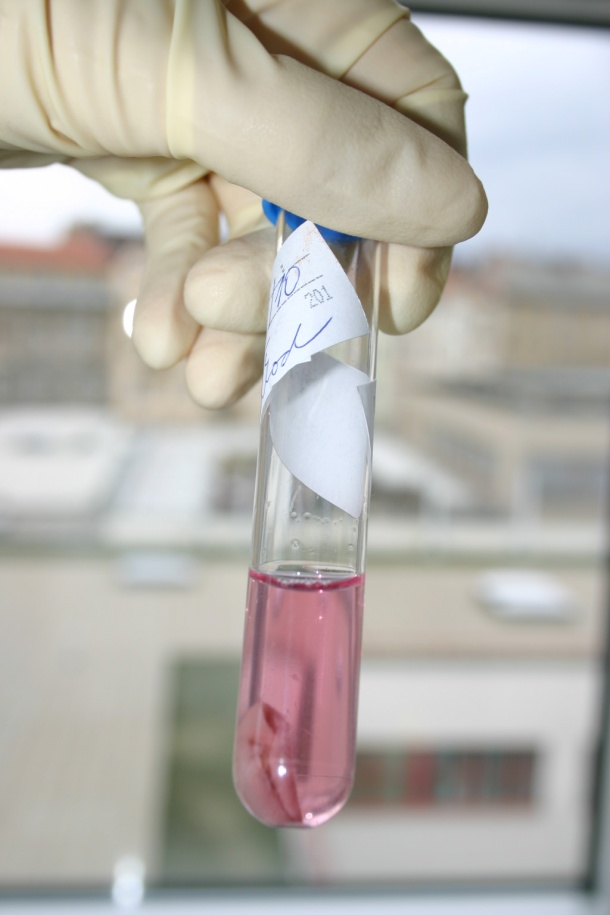 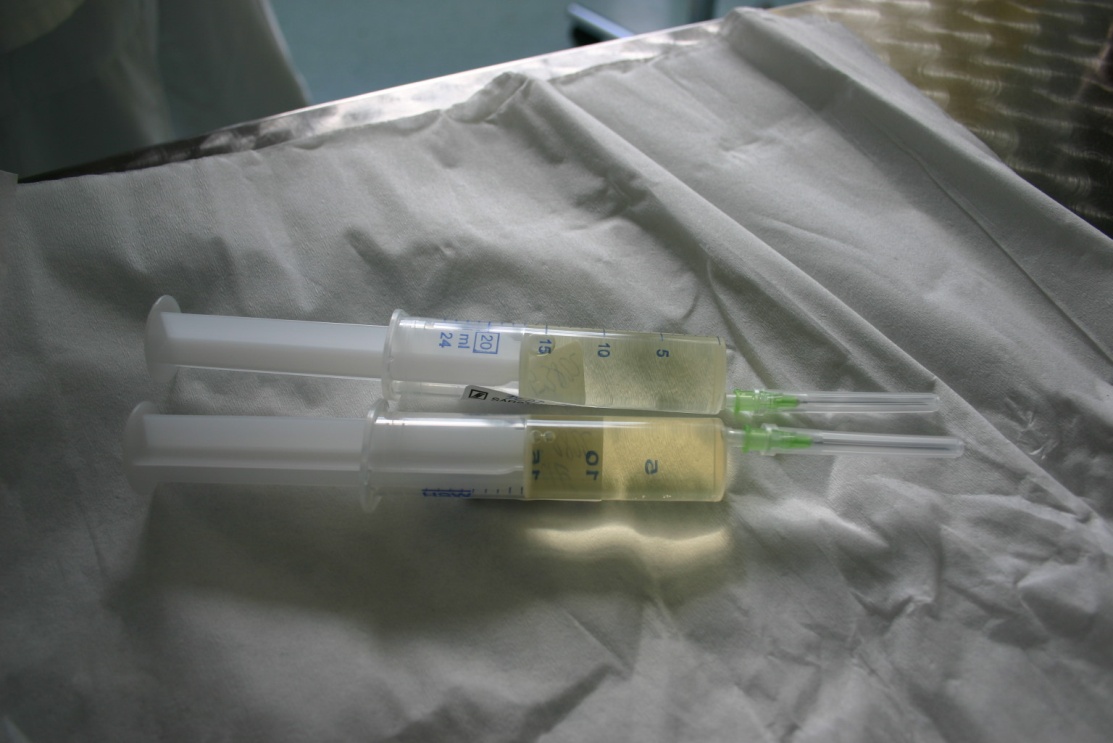 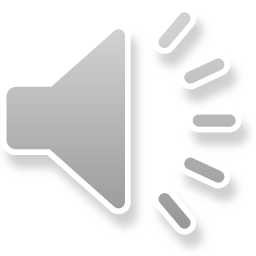 VSTUPNÍ MATERIÁLY K VYŠETŘENÍ ZÍSKANÝCH CHROMOSOMOVÝCH ABNORMALIT U ONKOLOGICKÝCH PACIENTŮ
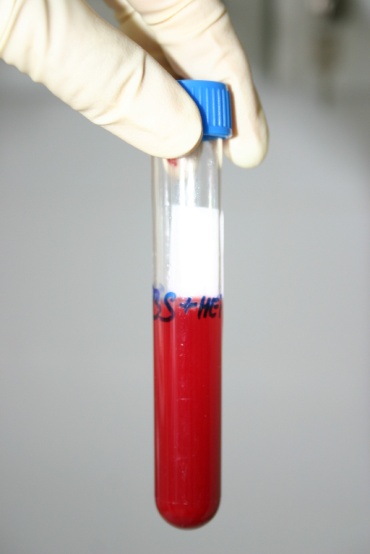 kostní dřeň



solidní nádory



periferní krev
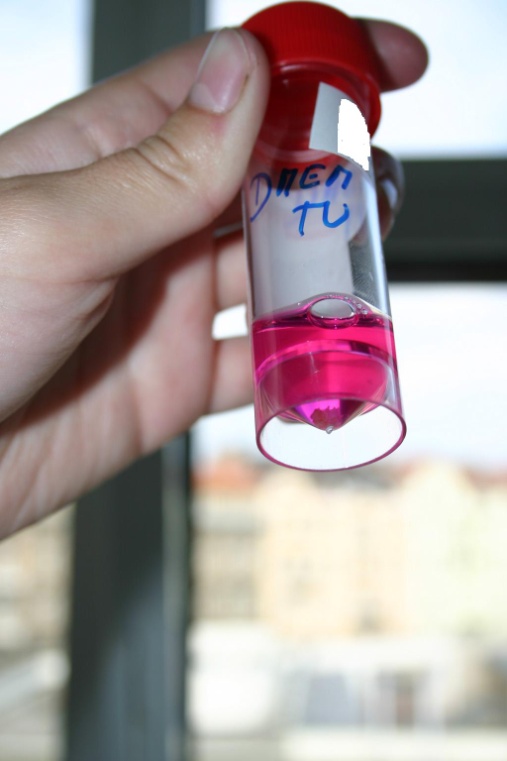 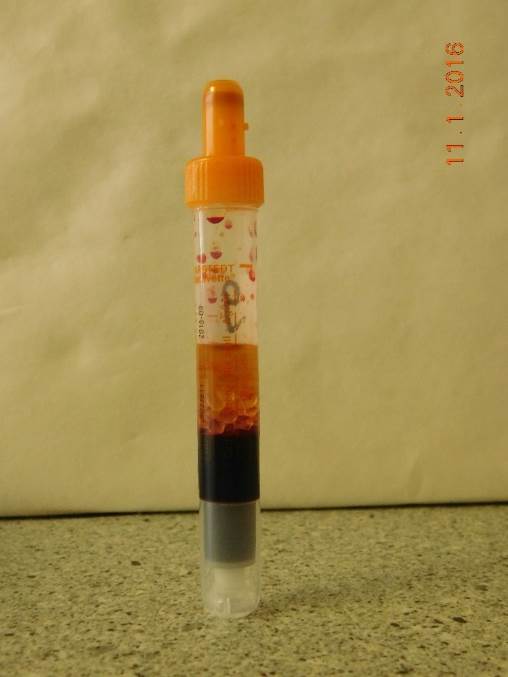 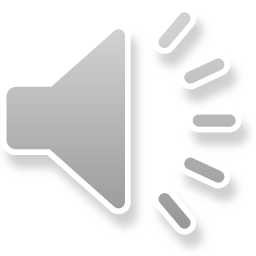 VSTUPNÍ MATERIÁLY K VYŠETŘENÍZÍSKANÝCH CHROMOSOMOVÝCH ABERACÍ VZNIKLÝCH V DŮSLEDKU PŮSOBENÍ MUTAGENNÍCH FAKTORŮ PROSTŘEDÍ NA ČLOVĚKA
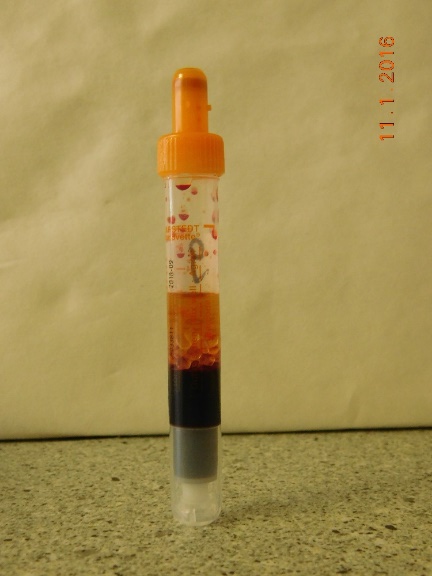 postnatální materiál: periferní krev
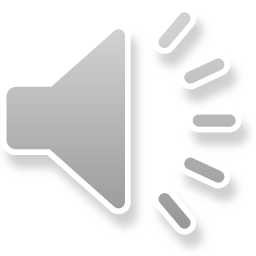 METODY KLASICKÉ CYTOGENETIKY
odběr materiálu – STERILNÍ ODBĚR!
kultivace – získání dostatečného množství dělících se buněk
                     (s chromosomy), zastavení dělení buněk kolchicinem 
zpracování suspenze (hypotonizace, fixace) – získání suspenze buněk 
vykapání na podložní sklíčka
pruhování / barvení chromosomů 
hodnocení ve světelném mikroskopu
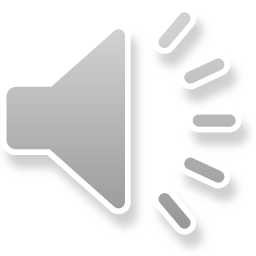 ODBĚR MATERIÁLU
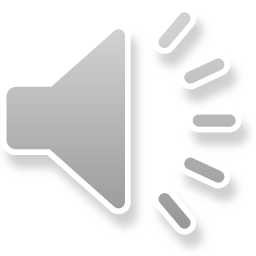 METODY KLASICKÉ CYTOGENETIKY odběr materiálu
Odběr materiálu pro účely cytogenetického 
    vyšetření, vždy za sterilních podmínek!!!

do heparinu (nesrážlivá krev)– periferní krev, krev plodu        (obv. 3 ml)
do heparinu a transportního média – kostní dřeň 
    (obv. 1-2 ml)
do transportního média – solidní tumory, kůže (obv. 1x1 cm), choriové klky (obv. 20 mg)
bez přídavku média a dalších látek – plodová voda 
    (obv. 20 ml)
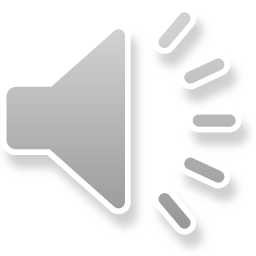 METODY KLASICKÉ CYTOGENETIKY odběr materiálu
Odběr materiálu pro cytogenetickou analýzu a typy buněk, které
jsou v konkrétním materiálu vhodné pro získání metafázních
chromosomů :
periferní krev – ze žíly – T-lymfocyty
fetální krev – z pupečníku pod kontrolou UZ – nezralé 
                        T-lymfocyty
plodová voda – z amniového vaku pod kontrolou UZ - kožní 
                           fibroblasty - amniocyty
choriové klky – z chorionu nebo placenty pod kontrolou UZ – buňky
                          choriových klků 
kůže – z potracených plodů, kožní biopsie pacientů – kožní 
              fibroblasty
kostní dřeň – z prsní kosti, lopaty kosti kyčelní – prekurzory krevních buněk
solidní tumory – z nádoru – maligní buňky
Pro nasazení do kultivačního média neizolujeme jen určitý typ buněk, ale nasazujeme plný materiál se všemi typy buněk.
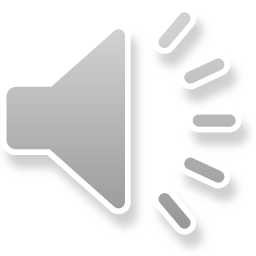 KULTIVACE MATERIÁLU
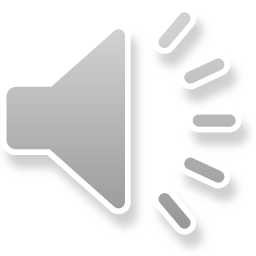 METODY KLASICKÉ CYTOGENETIKY nasazení do kultivačního média
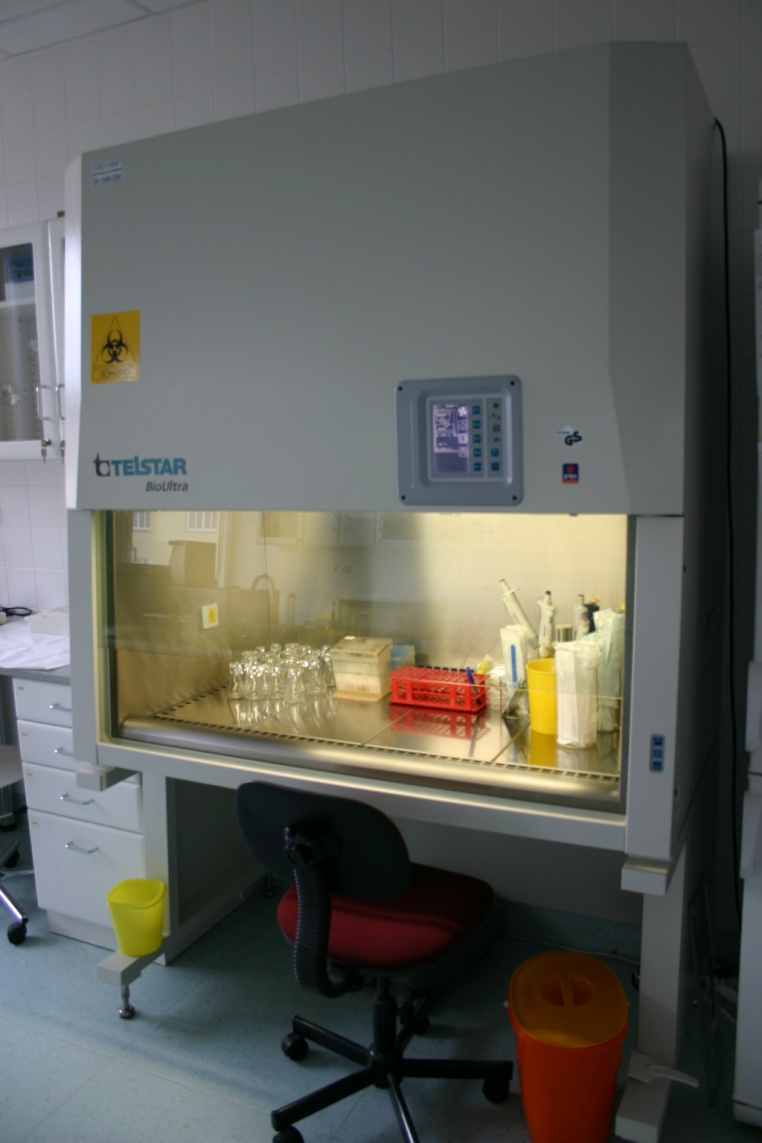 Sterilní práce v laminárním boxu
!!!!!!!STERILNÍ PROSTŘEDÍ!!!!!!!
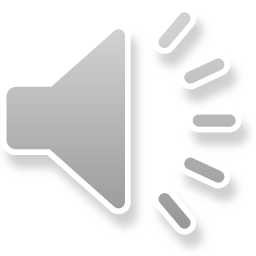 METODY KLASICKÉ CYTOGENETIKY kultivace materiálu
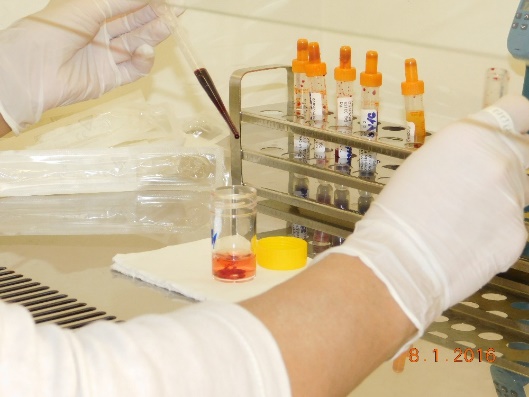 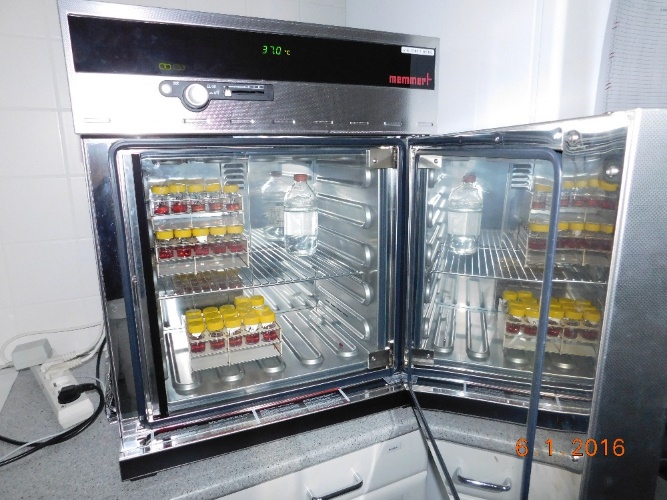 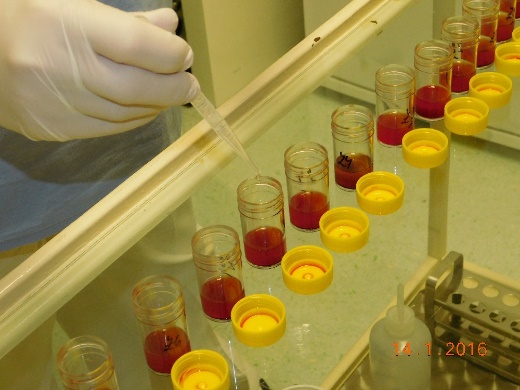 nasazení periferní krve
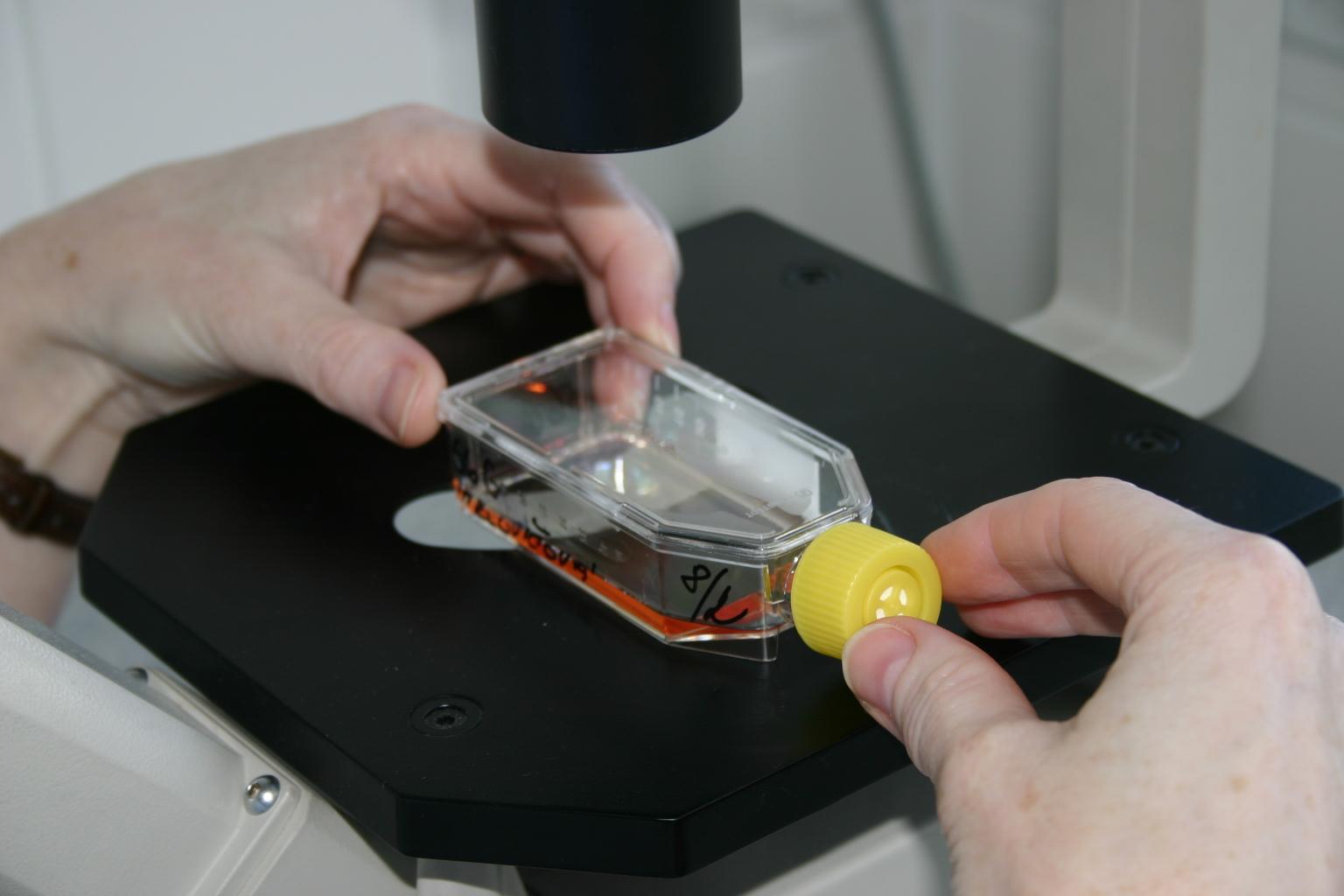 aplikace kolchicinu – 
mitotického jedu – 
po kultivaci
kultivace v termostatu
nasazení plodové vody
3
1
2
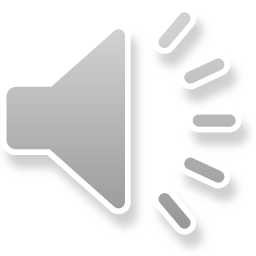 METODY KLASICKÉ CYTOGENETIKY kultivace T-lymfocytů z periferní krve
kultivace periferní krve v médiu
    s přídavkem mitogenu phytohemaglutininu (PHA) 
    = látka izolovaná z fazolu obecného (Phaseolus vulgaris)
  - T-lymfocyty = zralé diferencované buňky s malou spontánní mitotickou aktivitou
  - vlivem PHA se dediferencují (přeměna na nezralé buňky lymfoblasty, které se dělí (tzn. vstupují do mitózy!)
    (např. k nezralým buňkám – blastům z kostní dřeně 
    onkologických pacientů není třeba PHA přidávat, 
    dělí se samovolně)
  - význam kultivace – spiralizace chromosomů během procesu mitózy
  - složení kultivačního média – živné látky, antibiotikum, PHA,
                                              stabilizátor pH
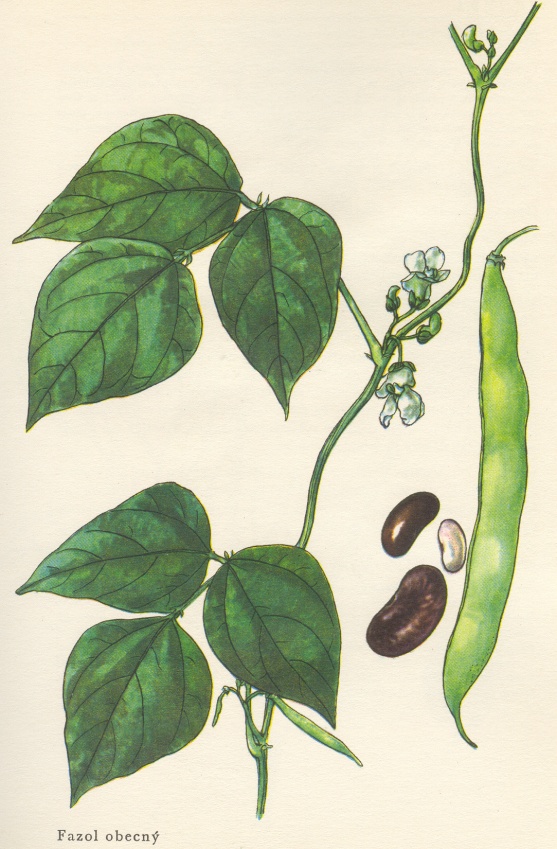 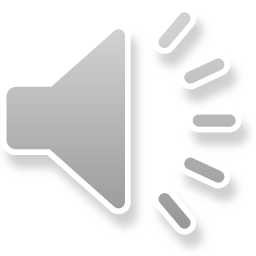 METODY KLASICKÉ CYTOGENETIKY zpracování suspenze
aplikace kolchicinu (alkaloid z ocúnu jesenního Colchicum autumnale)
  - zastavení dělení buněk v metafázi mitózy
  - kolchicin je mitotický jed, který specificky
    inhibuje tvorbu dělícího vřeténka a tím zastavuje 
    dělení buněk v metafázi mitózy, kdy 
    jsou chromosomy vhodné k analýze
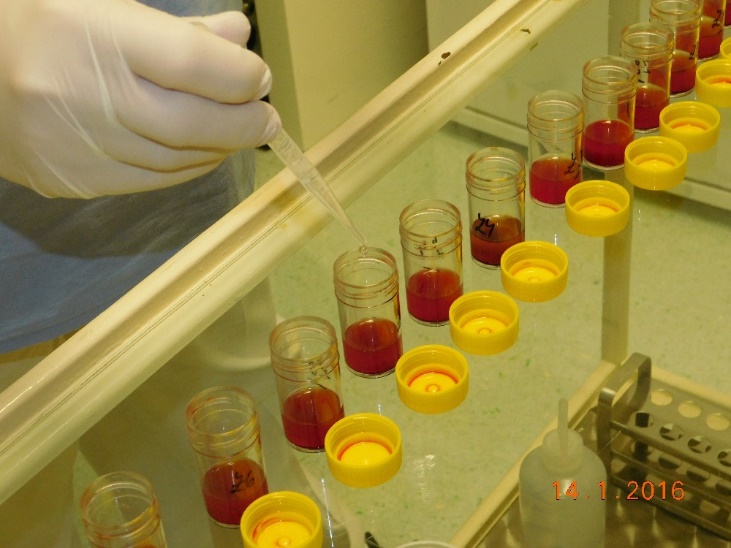 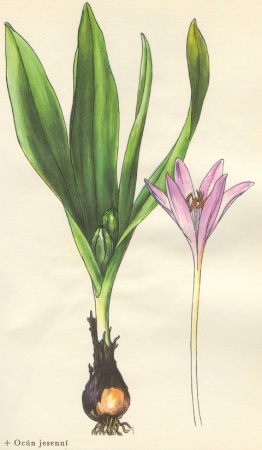 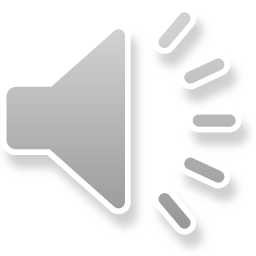 METODY KLASICKÉ CYTOGENETIKY kultivace materiálu
délka kultivace 
       - periferní krev – 72 hodin (stanovení karyotypu)
                                         - 48 hodin (stanovení % aberantních buněk)
                                            kratší doba kultivace - podmínkou je zachytit 
                                     1. buněčné dělení, později dochází ke spontánní 
                                     opravě zlomů na chromosomech nebo k zániku
                                     buněk s aberací 
           - krev plodu 72 hodin (stanovení karyotypu)
           - plodová voda – průměrně 10 dní (stanovení karyotypu)
          - choriové klky – kultivace průměrně 10 dní
          - kůže – variabilní doba růstu (průměrně 2 týdny)
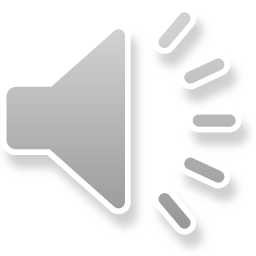 ZPRACOVÁNÍ SUSPENZE BUNĚK
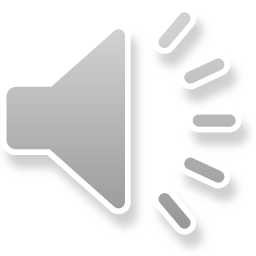 METODY KLASICKÉ CYTOGENETIKY zpracování suspenze
hypotonizace
    lýza erytrocytů, zvětšení objemu T – lymfocytů (buňky nezlyzují!), rozestoupení chromosomů v důsledku působení hypotonického roztoku
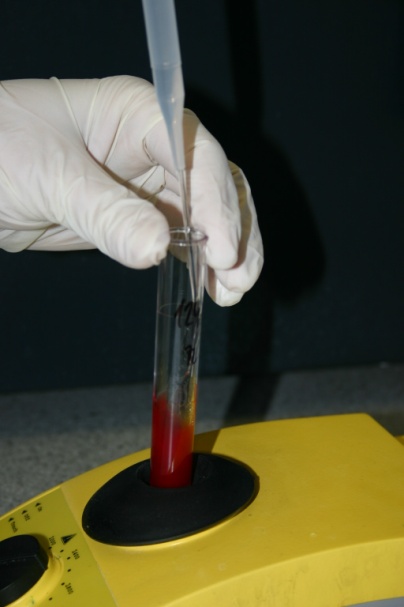 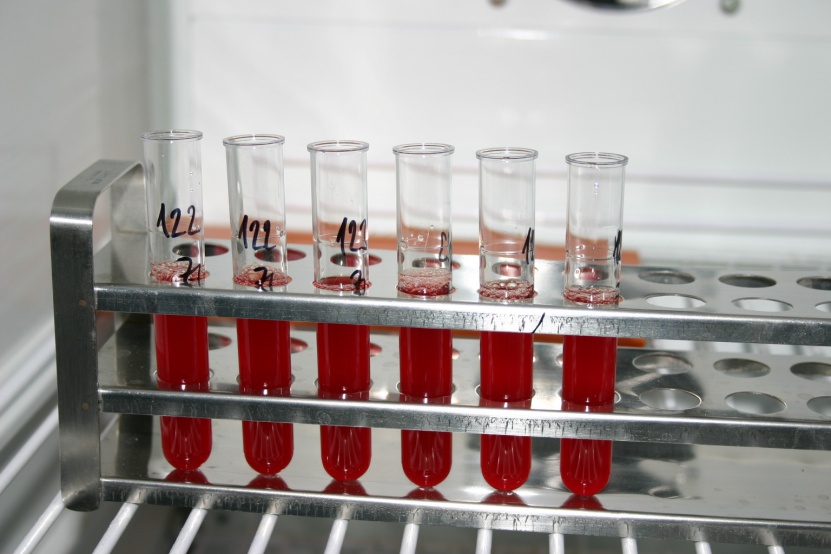 přídavek roztoku KCl
    (periferní krev)
inkubace hypotonizační směsi v termostatu 37°C
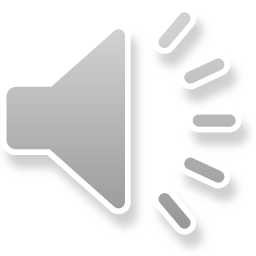 METODY KLASICKÉ CYTOGENETIKY zpracování suspenze
fixace – získání suspenze 
      - kyselina octová (1) : metanol (3)
      - zviditelnění struktury a zlepšení barvitelnosti chromosomů, rozrušení
        cytoplasmy buněk, rozpuštění nečistot
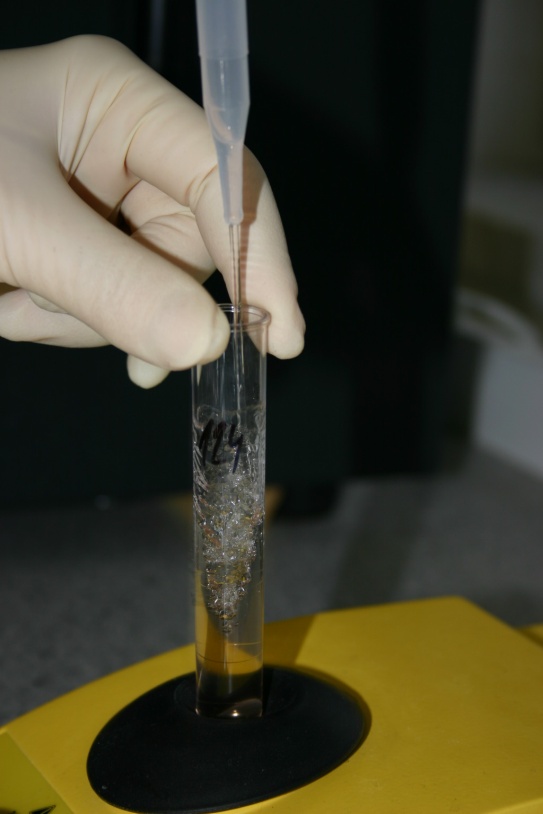 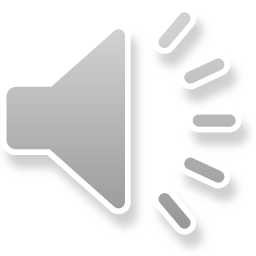 METODY KLASICKÉ CYTOGENETIKY zpracování suspenze – rekapitulace kroků
1- vzorek po kultivaci a centrifugaci
2 – po hypotonizaci a centrifugaci
3 – po fixaci a centrifugaci (přídavek fixativu 3x)
4 – výsledná suspenze buněk
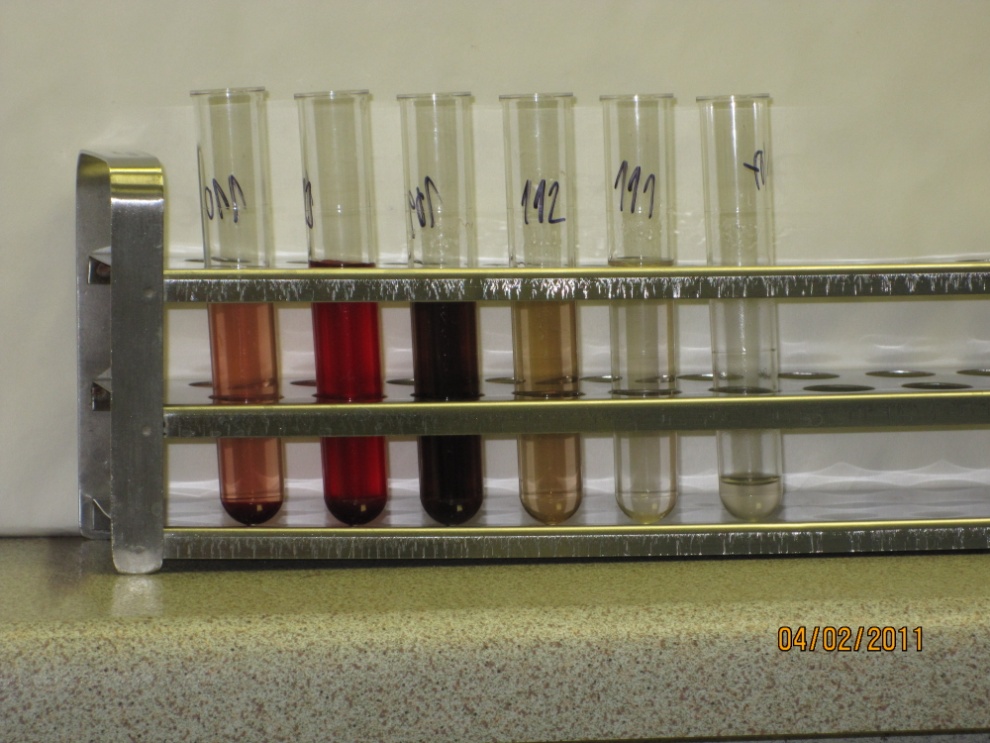 1     2     3    3     3     4
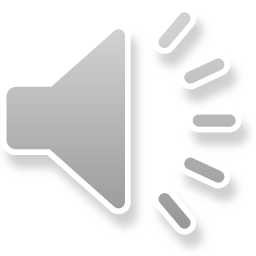 METODY KLASICKÉ CYTOGENETIKY
vykapání suspenze na podložní sklíčka 
  (na sklíčcích jsou rozloženy buňky s chromosomy a interfázní jádra, sklíčko
   samovolně zasychá ve vodorovné poloze na laboratorním stole)
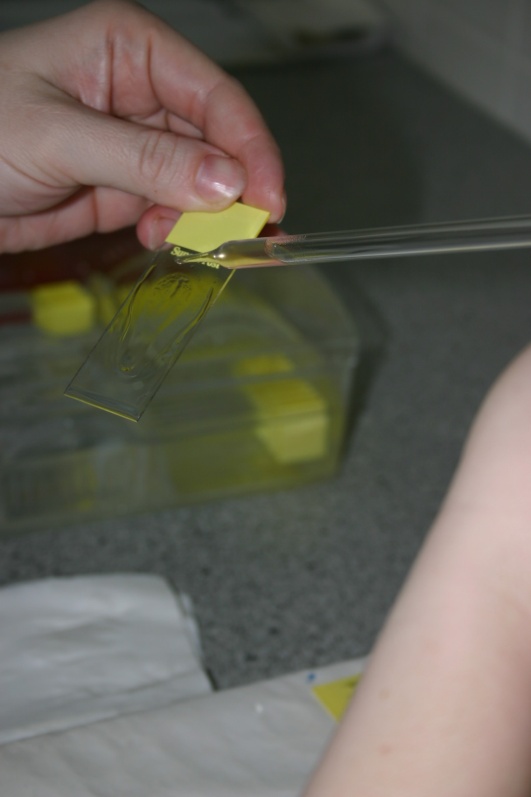 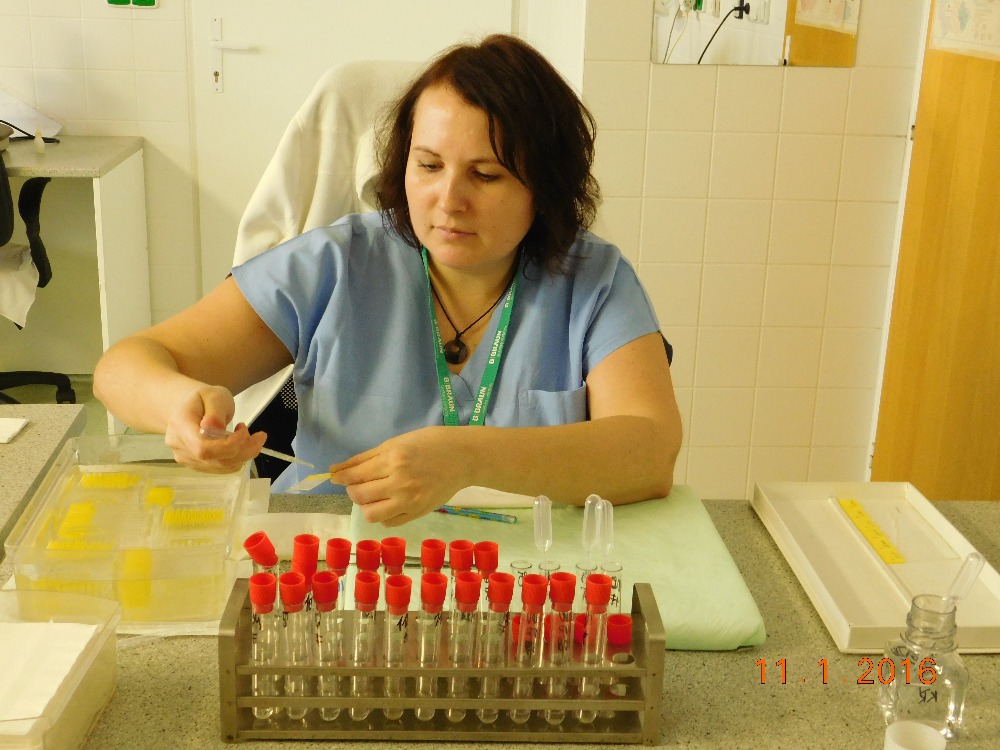 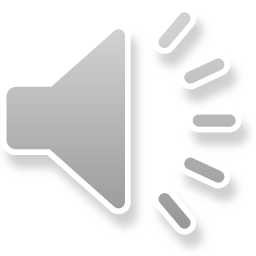 METODY KLASICKÉ CYTOGENETIKY  G - pruhování chromosomů
G - pruhování chromosomů
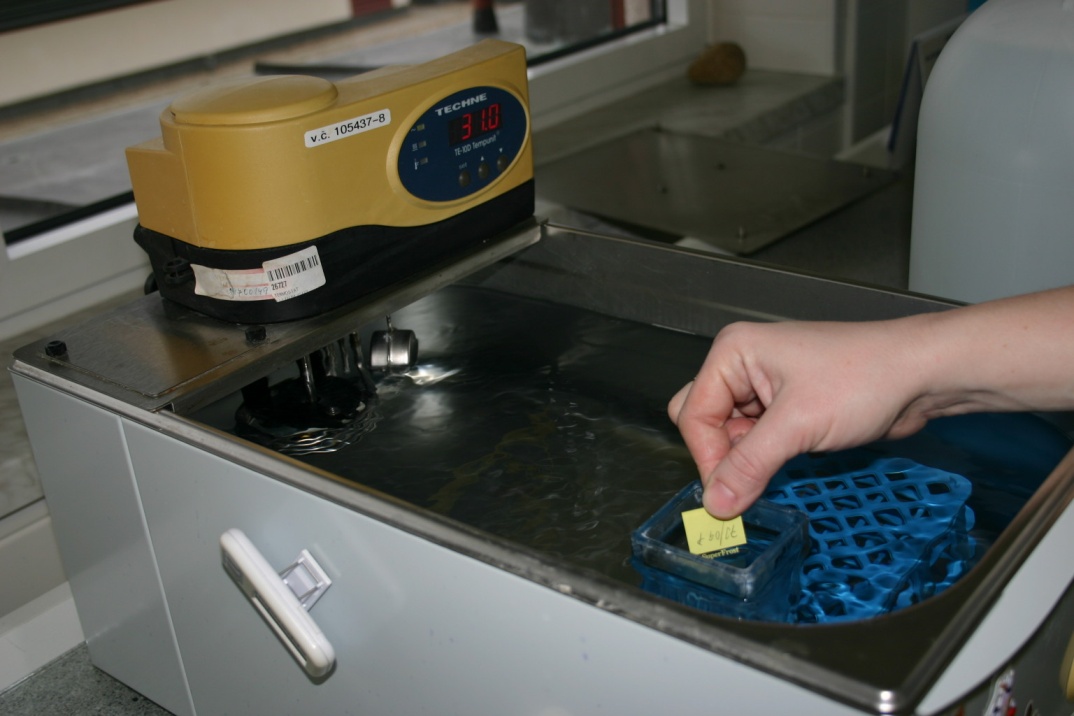 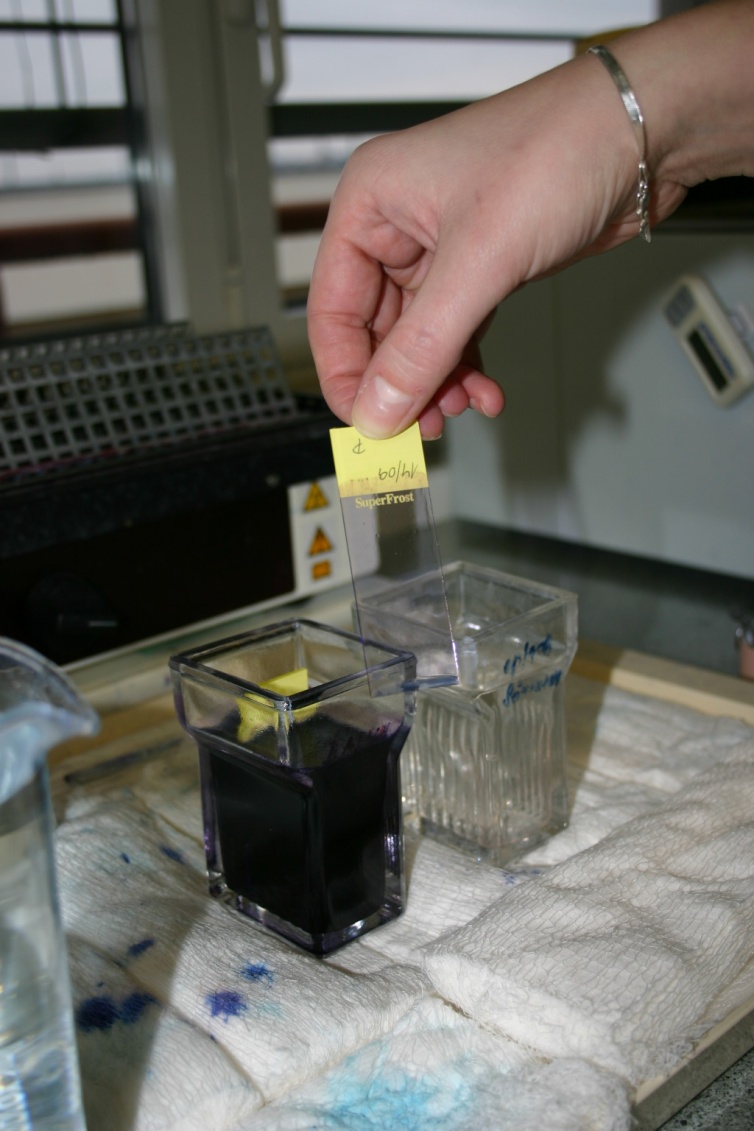 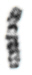 chromosom s G-pruhy
A
1 - inkubace preparátu v roztoku enzymu trypsinu
     (natrávení proteinů na povrchu chromosomů)
2 – barvení barvivem 
      Giemsa – Romanowski - A
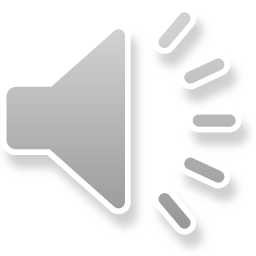 METODY KLASICKÉ CYTOGENETIKY  nebo konvenční barvení chromosomů
konvenční barvení chromosomů
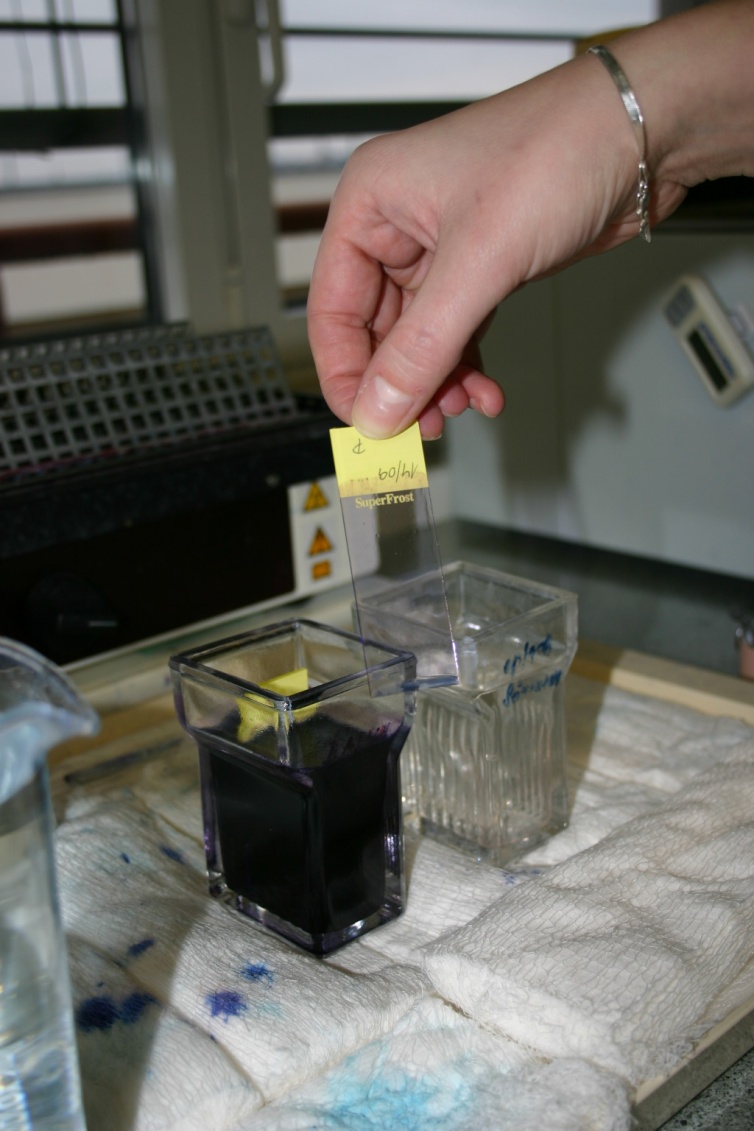 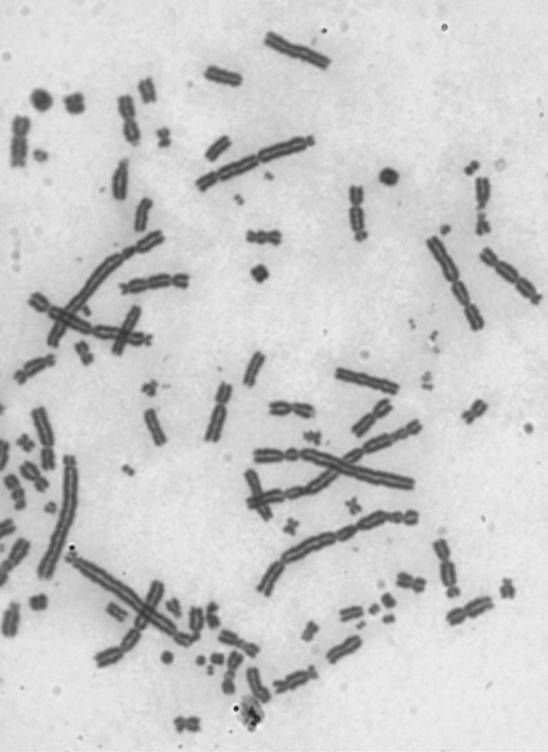 chromosom konvenčně barvený
A
barvení barvivem 
   Giemsa – Romanowski - A
(vynechán krok natrávení chromosomových proteinů trypsinem)
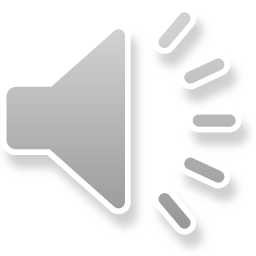 METODY KLASICKÉ CYTOGENETIKY hodnocení
chromosomy hodnotíme ve světelném mikroskopu 
zdroj světla - viditelná část spektra (halogenová žárovka)
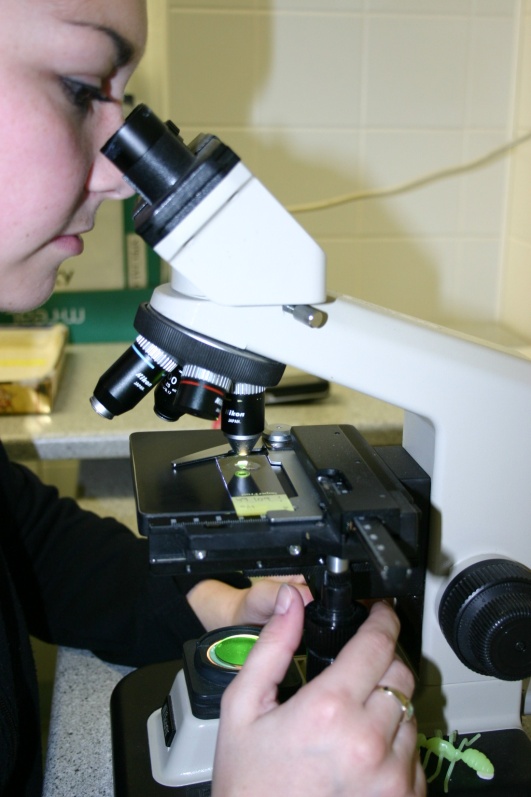 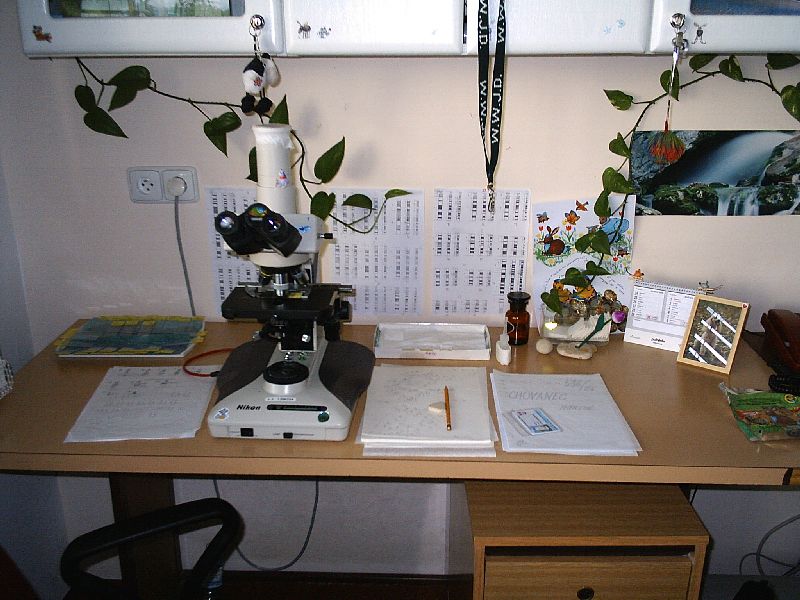 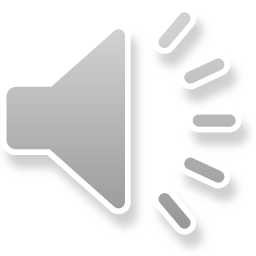 METODY KLASICKÉ CYTOGENETIKY barvení / pruhování chromosomů
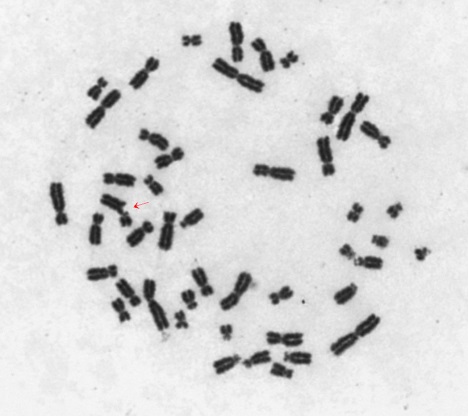 barvení Giemsovým barvivem                                                                                     (bez inkubace v roztoku trypsinu,                                                                           obarvuje chromosomy po celé                                                                                 délce, bez pruhů) - hodnocení získaných chr. aberací, které vznikly v důsledku působení mutagenních faktorů prostředí


pruhování                                                                                               chromosomů
     (hodnocení konstitučního
     karyotypu, karyotypu                                                                                         maligních klonů)
chromosomy barvené konvenčně
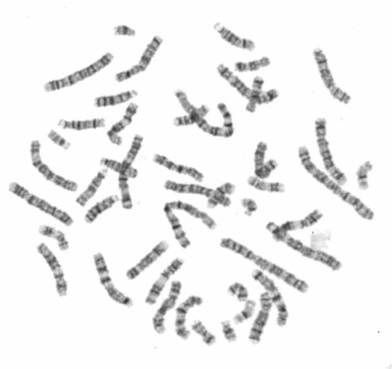 chromosomy s G - pruhy
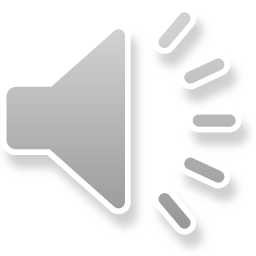 METODY KLASICKÉ CYTOGENETIKY hodnocení karyotypu
zvětšení 1000 - 1250x
         hodnocení
zvětšení 100 - 200x 
    vyhledávání mitóz
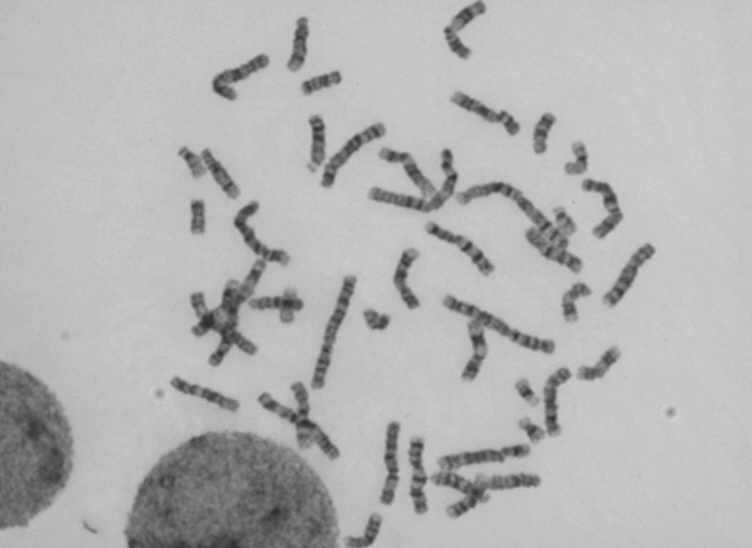 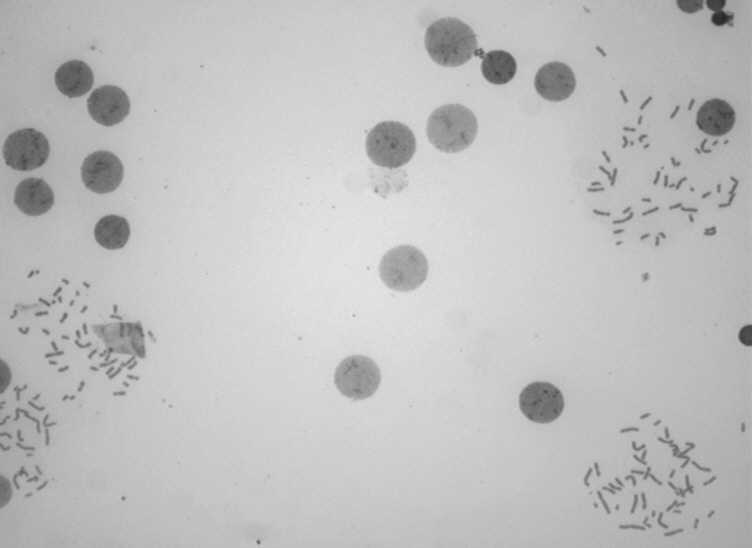 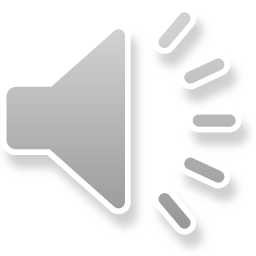 METODY KLASICKÉ CYTOGENETIKY hodnocení karyotypu
ve světelném mikroskopu
pomocí počítačové analýzy obrazu
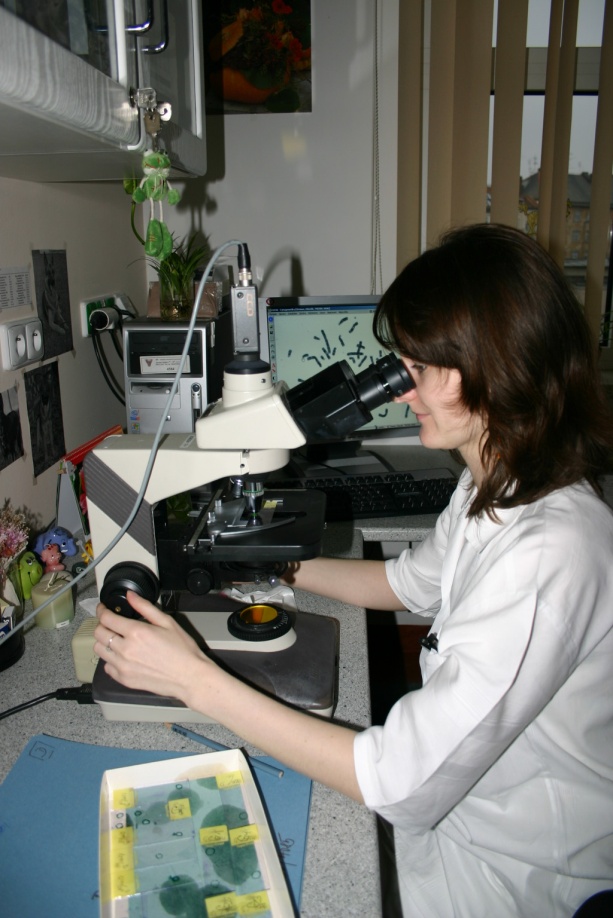 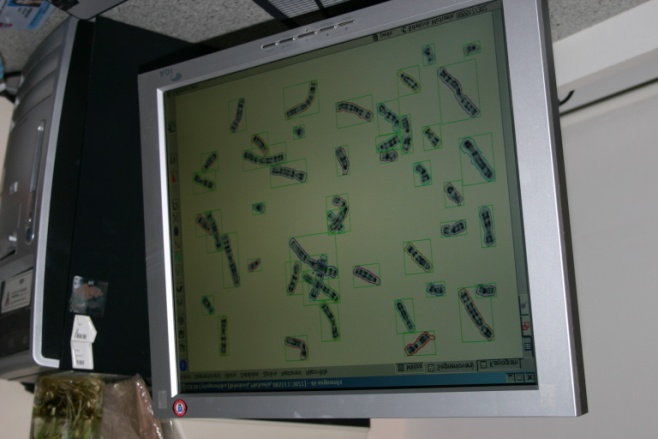 světelný
mikroskop 
s CCD kamerou
napojený 
na počítač
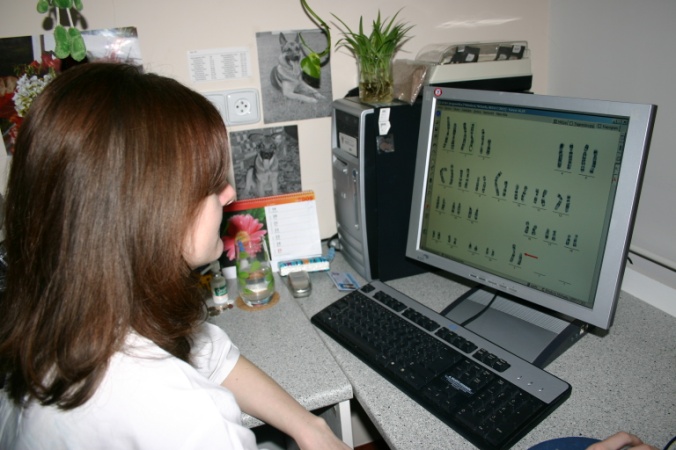 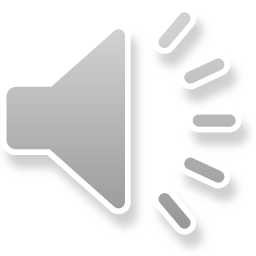 CHROMOSOMY V PRAXInormální mužský karyotyp46,XY
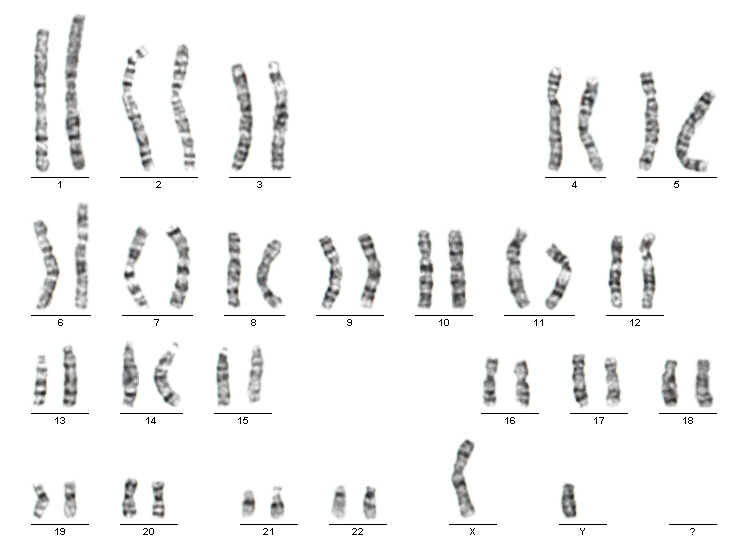 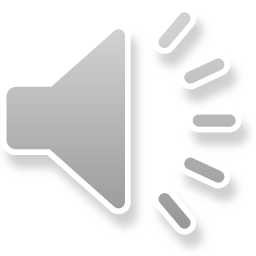 CHROMOSOMY V PRAXInormální ženský karyotyp46,XX
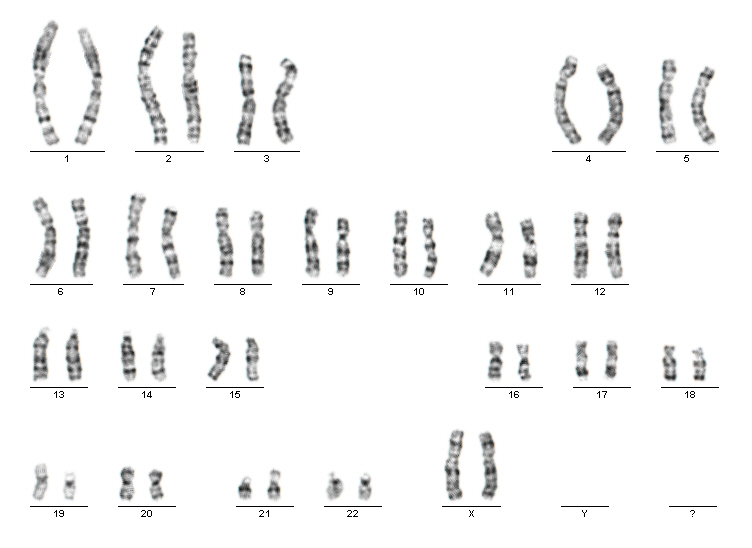 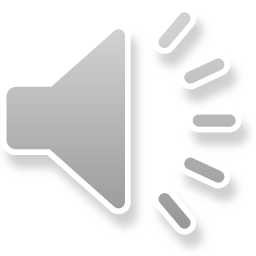 METODY KLASICKÉ CYTOGENETIKYhodnocení karyotypu
Při vyšetření karyotypu analyzujeme u každého pacienta určitý počet mitóz 
     s chromosomy s G-pruhy (10, 30, závisí na typu materiálu a jiných
     okolnostech, např. stanovení % zastoupení buněčných linií u mozaiek) – 
     klasická cytogenetika.
 
2) a) V případě patologického nálezu na chromosomech s G-pruhy potvrzujeme
        a upřesňujeme patologii pomocí metod molekulární cytogenetiky:
        - upřesnění % zastoupení buněčných linií u početních aberací 
           v mozaice (vyšetření 200 interfázních jader – metoda FISH)
        - potvrzení a upřesnění nálezu strukturních chromosomových
          aberací: - metoda FISH (vyšetření chromosomů v mitózách)
                       - metody array-CGH, MLPA (pracují s izolovanou DNA pacienta)
      b) Pokud je u pacienta přítomna malá strukturní chromosomová aberace, jejíž
          velikost je pod hranicí rozlišovací schopnosti metody G-pruhování
          chromosomů, pak vyšetření metodou G – pruhování chromosomů bude bez 
          patologie, ale patologie může být odhalena až metodami s vyšší rozlišovací 
          schopností (FISH, MLPA, array-CGH).
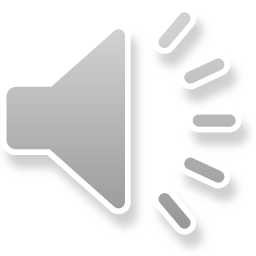 VROZENÉ ABNORMALITY  /ZÍSKANÉ ABERACE (mutagenní faktory)
důležité odlišnosti mezi přípravou preparátů z periferní krve pro:

stanovení karyotypu – chromosomy s G – pruhy
      - délka kultivace 72 hodin
      - G-pruhování = inkubace v trypsinu + směs barviv Giemsa –
        Romanowski
      - nalezenou aberaci se snažíme co nejpřesněji definovat
        (i za pomoci metod molekulární cytogenetiky)
 
2.    stanovení % aberantních buněk – chromosomy konvenčně barvené
      - délka kultivace 48 hodin (je třeba zachytit 1. buněčné dělení – 
        později dochází k opravě zlomů na chromosomech nebo k zániku 
        buněk s aberací)
      - konvenční barvení = pouze Giemsa – Romanowski bez trypsinu
      - nalezené aberace podrobně neupřesňujeme, důležité je pouze jestli 
        je/není v dané buňce některá přítomna
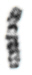 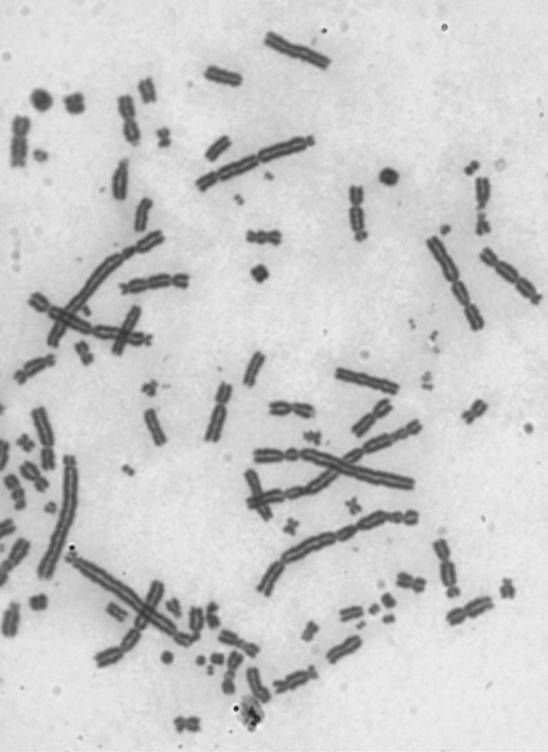 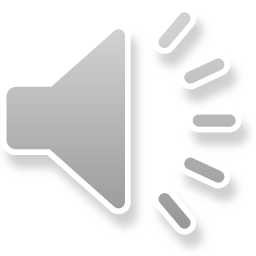 METODY KLASICKÉ CYTOGENETIKY význam pruhování chromosomů
rozeznáme chromosomy podobné morfologie (specifické pruhy každý 
  chromosomový pár)
 lze zkontrolovat genetický materiál chromosomu po celé délce v rámci rozlišovací 
  schopnosti metody
 zápis strukturních přestaveb – v zápisu strukturní přestavby jsou uvedena čísla
  pruhů na ramenech chromosomů, které vstoupily do přestavby, ve kterých došlo
  ke zlomu.
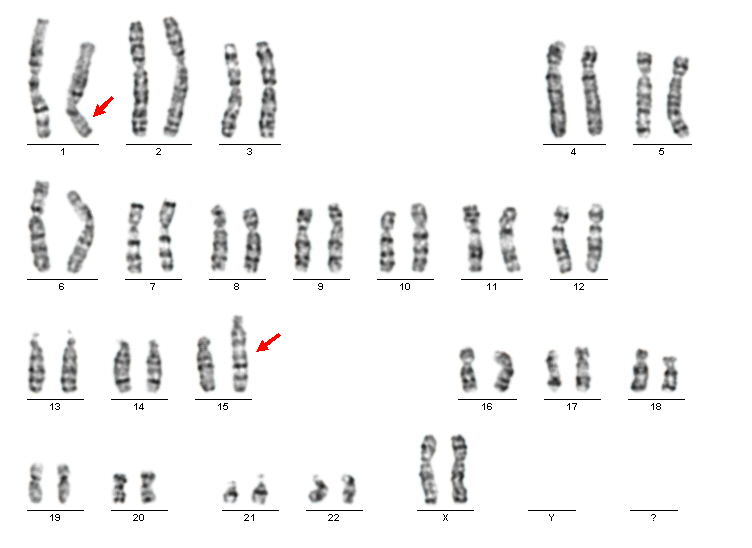 definován rozsah 
a lokalizace 
abnormality
46,XX,t(1;15)(q12;q22)
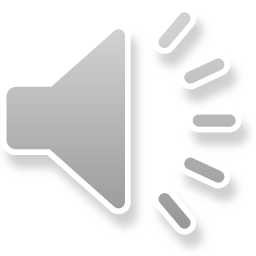 Kontakt pro dotazy: Navarikova.Marta@fnbrno.cz